Кто это? Что это?
Выбери картинку, к которой подходит вопрос
Кто летит?
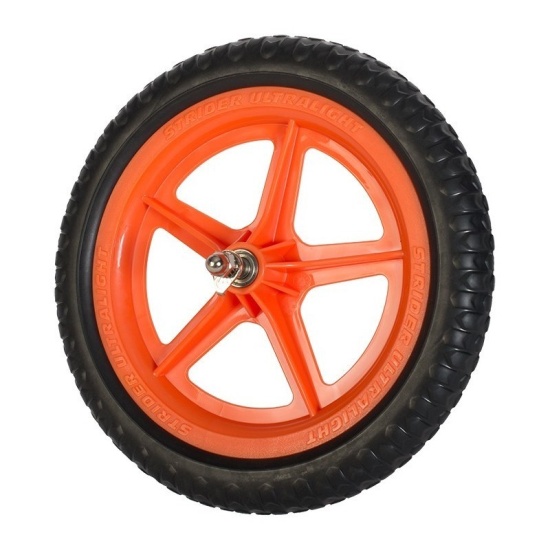 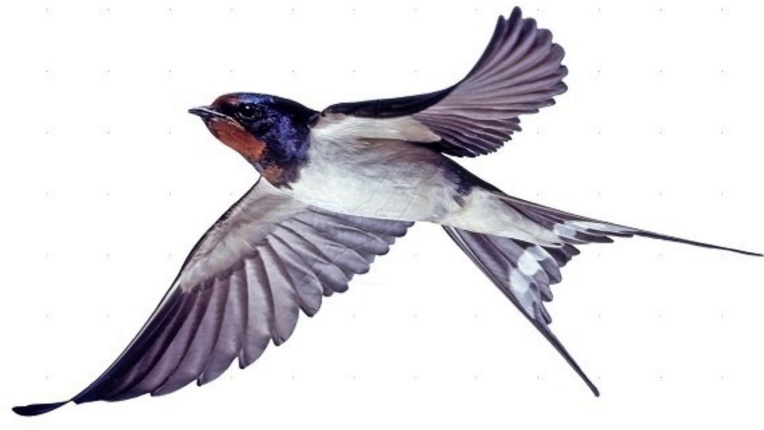 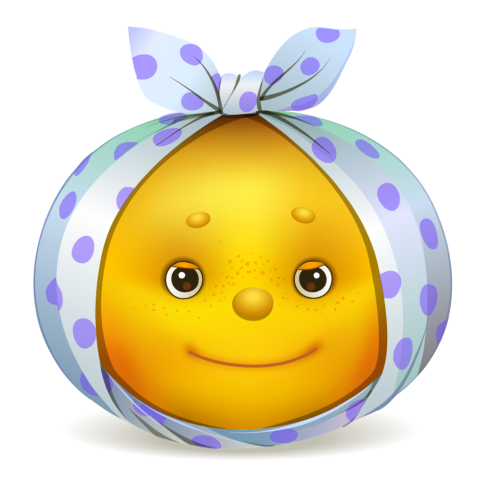 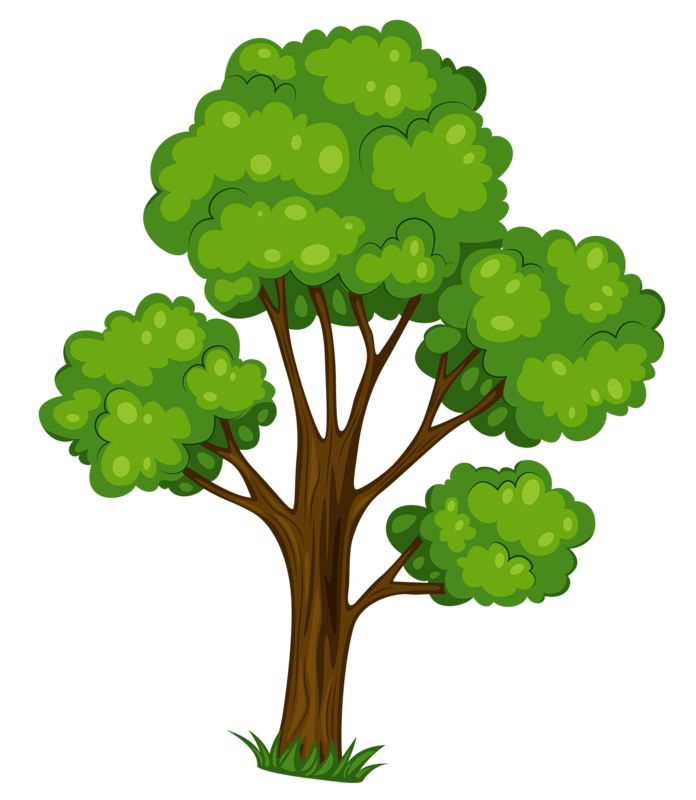 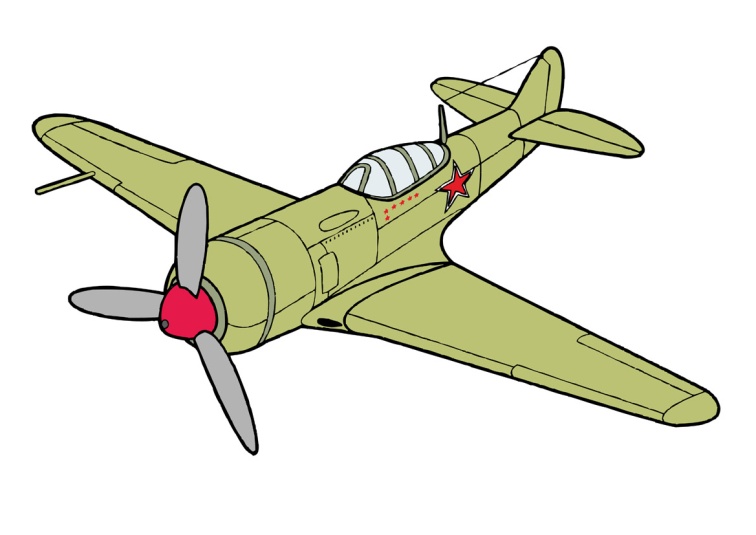 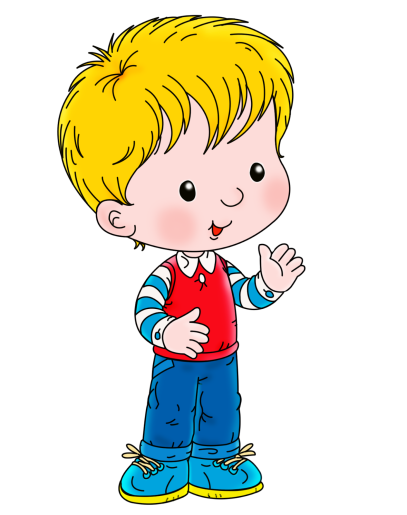 Выбери картинку, к которой подходит вопрос
Кто летит?
Что катится?
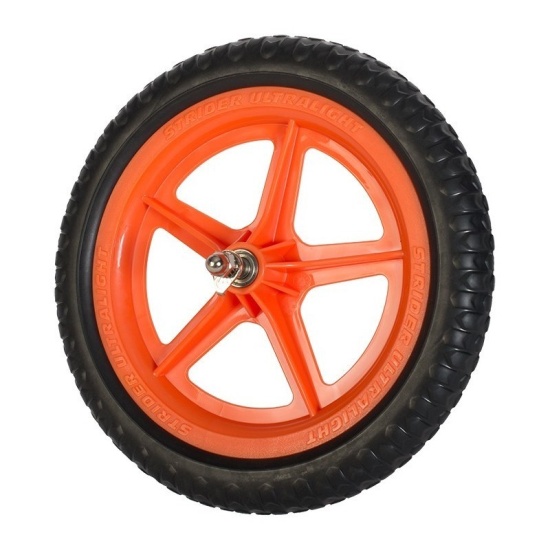 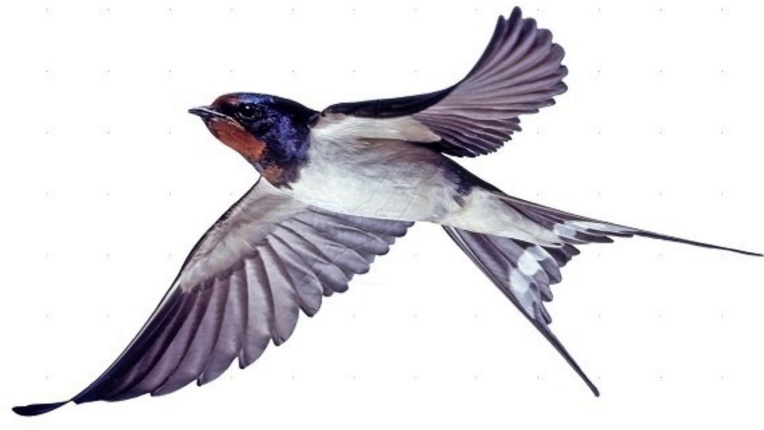 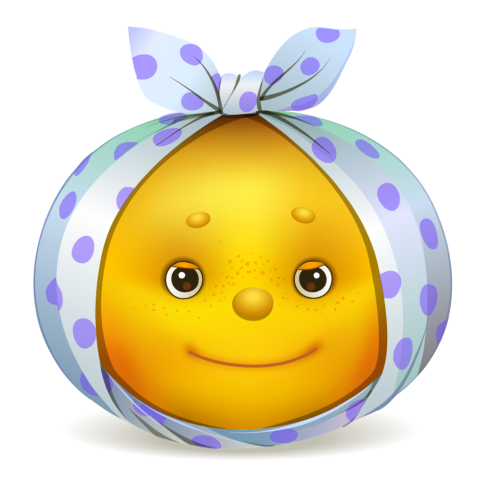 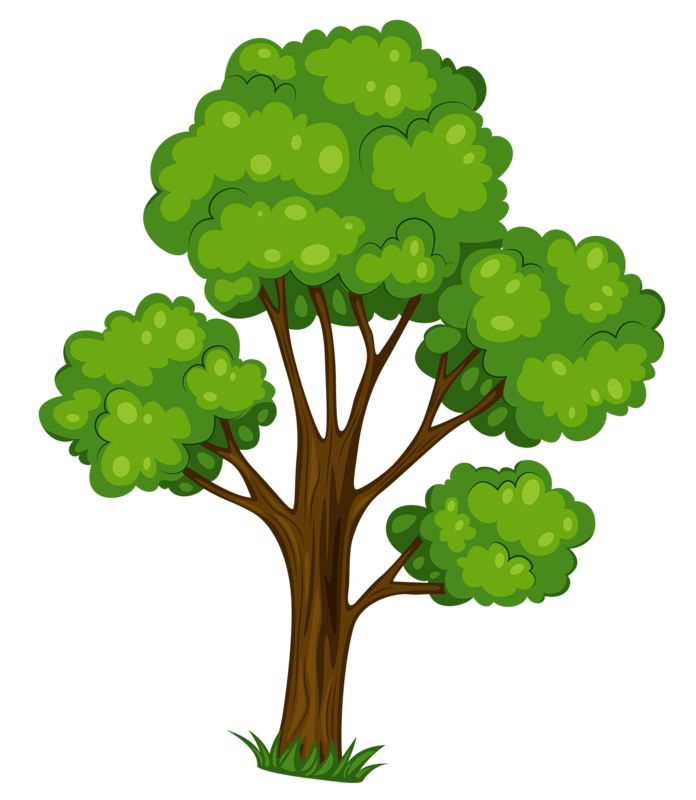 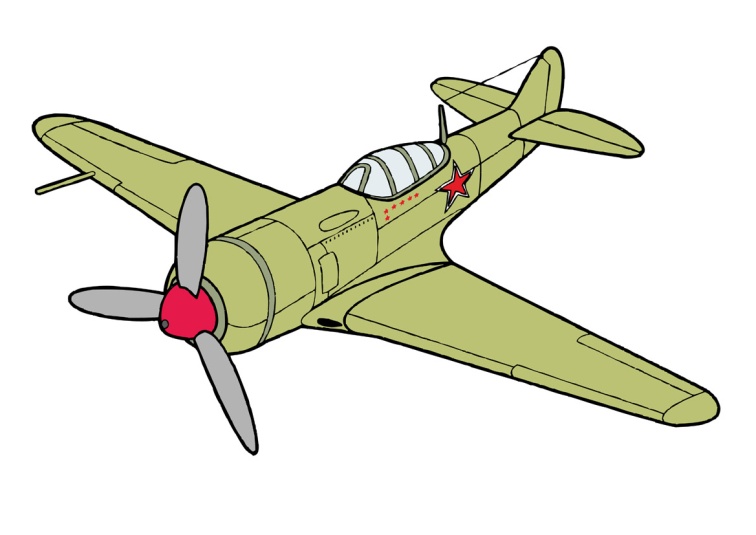 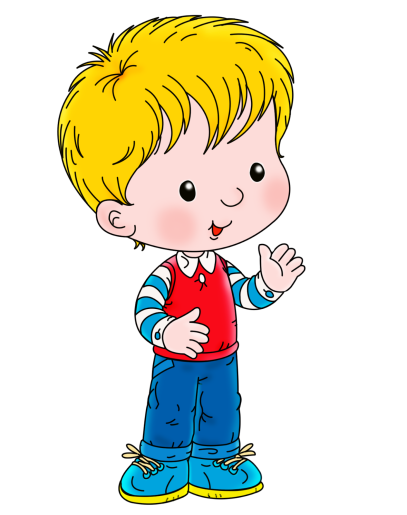 Выбери картинку, к которой подходит вопрос
   Что катится?
Кто растет?
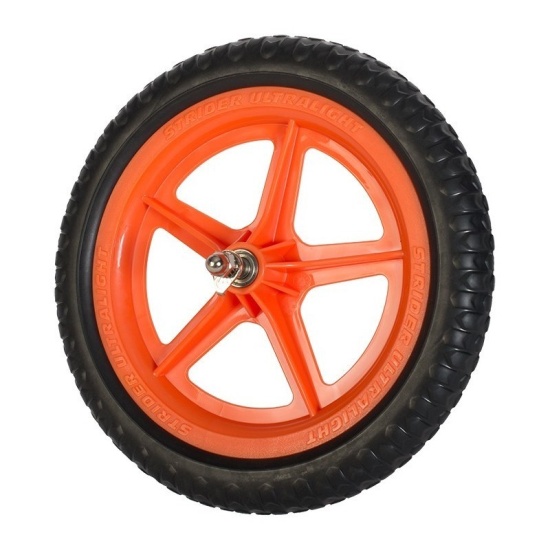 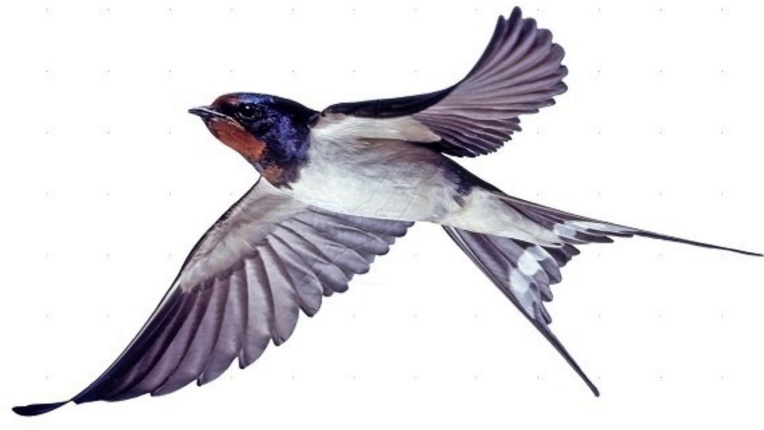 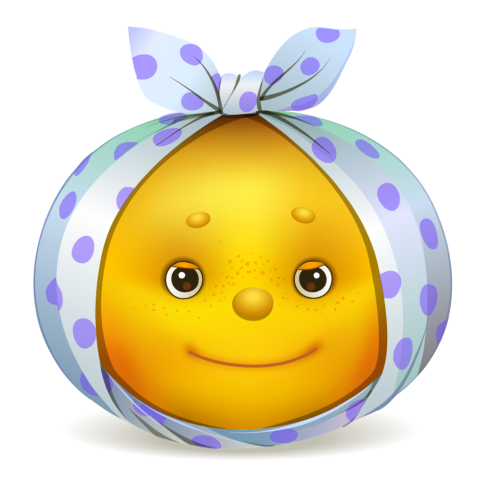 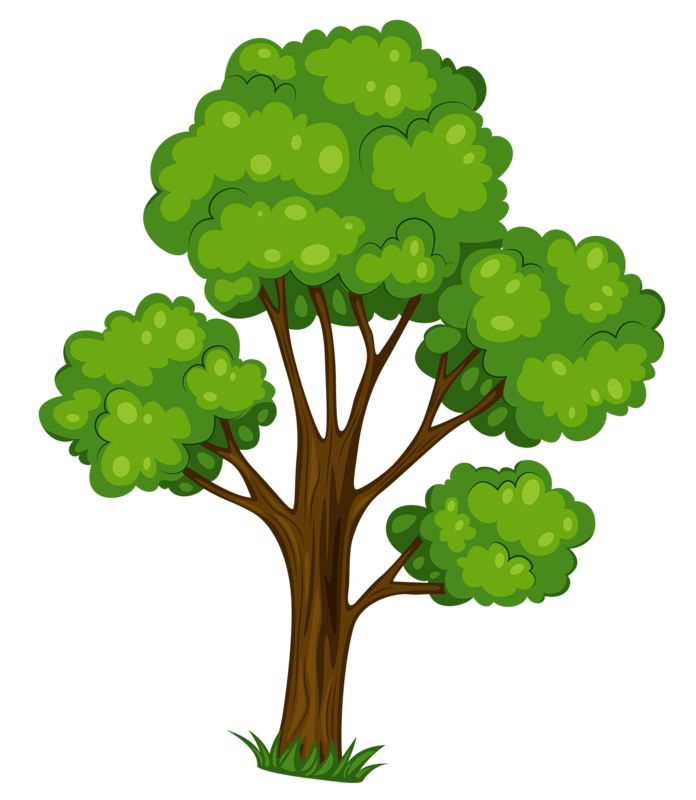 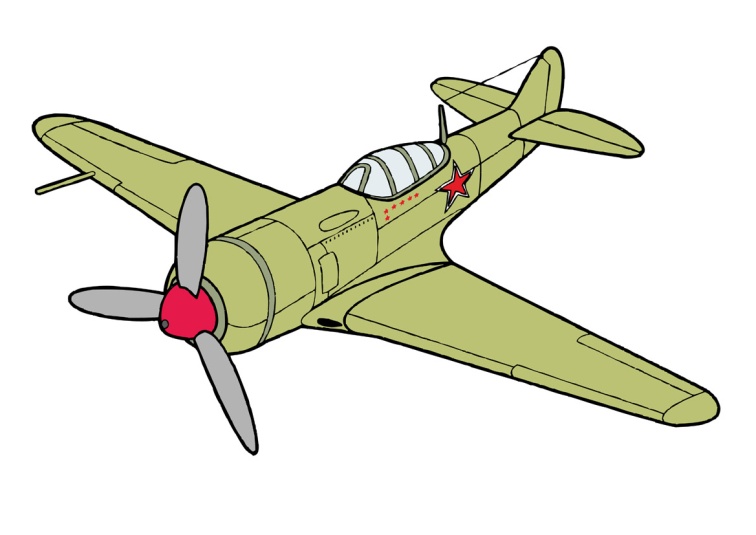 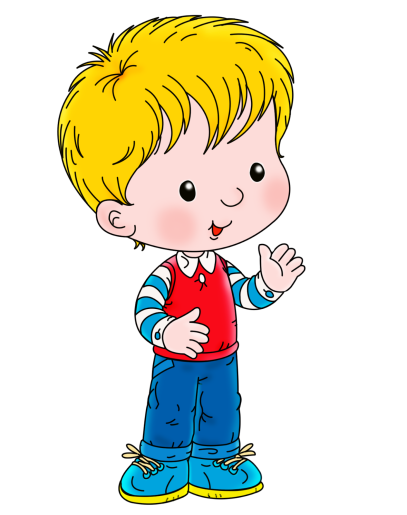 Выбери картинку, к которой подходит вопрос
  Кто растет?
Что растет?
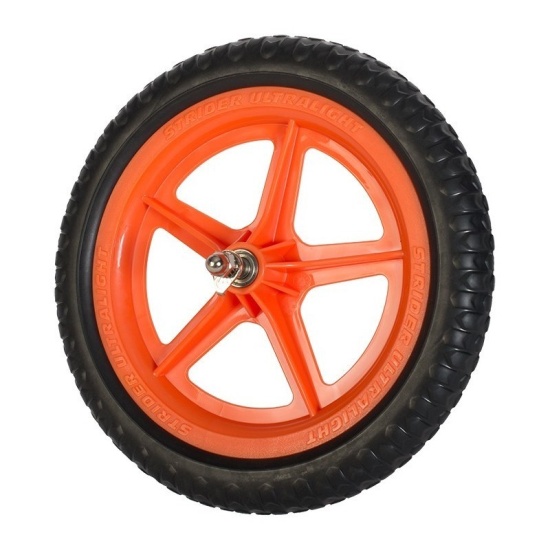 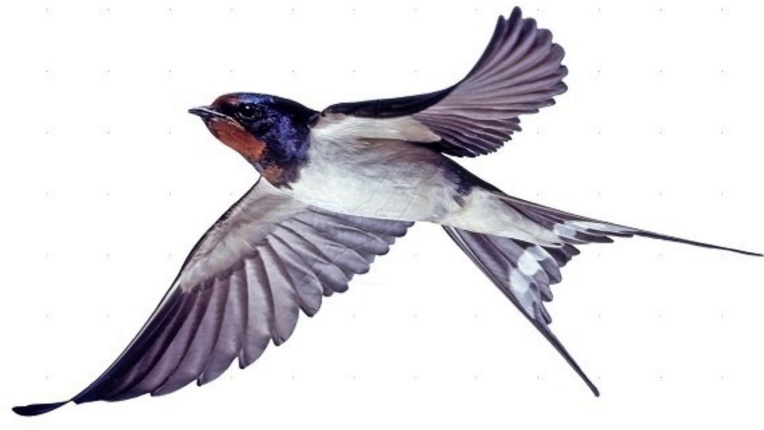 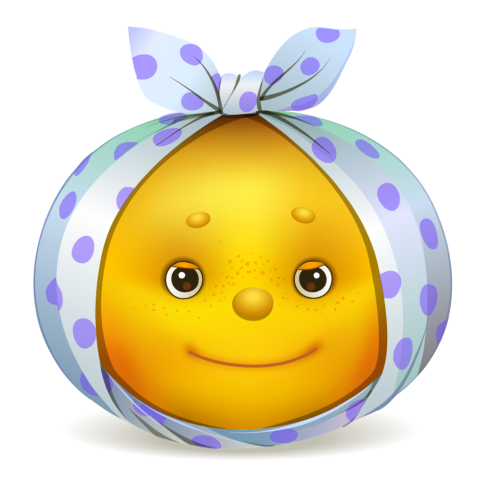 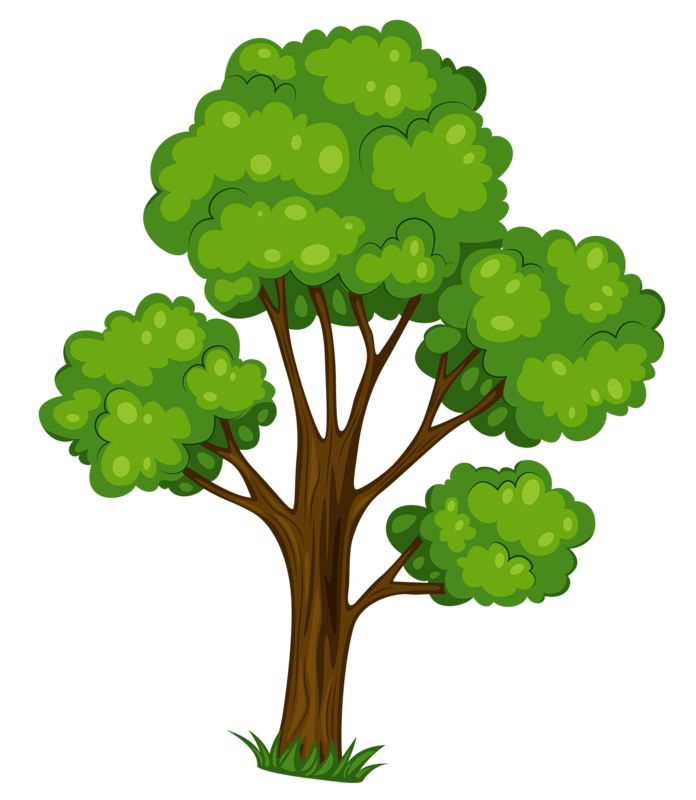 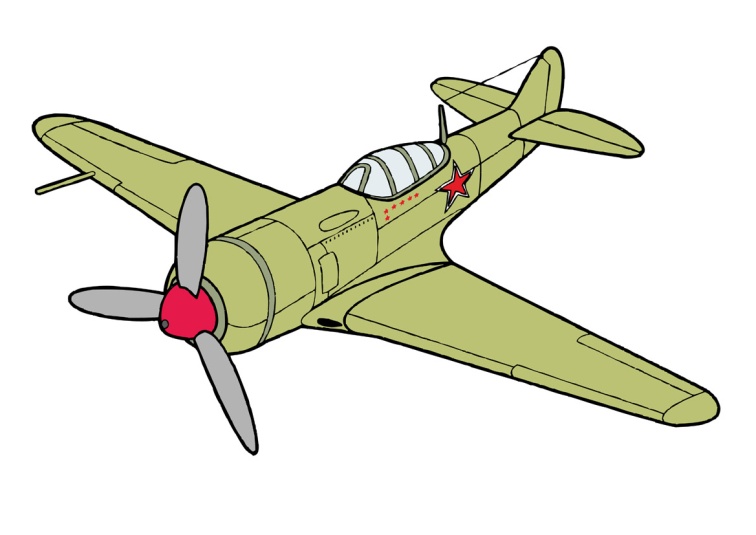 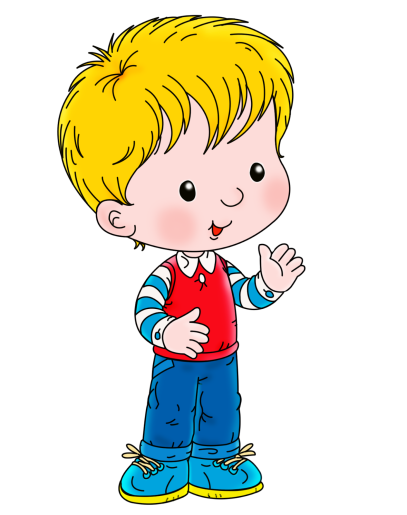 Выбери картинку, к которой подходит вопрос
  Что растет?
Кто катится?
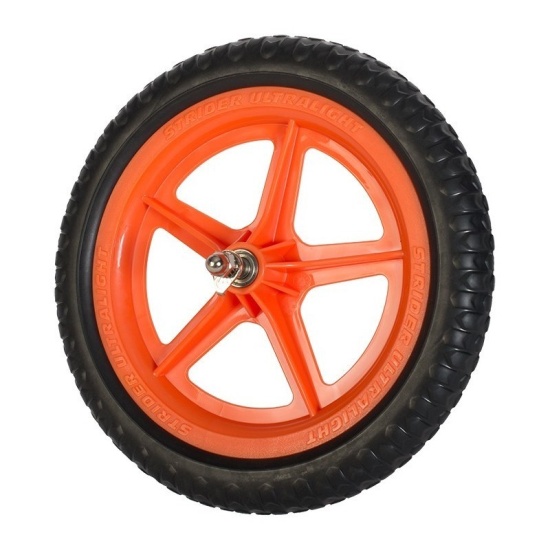 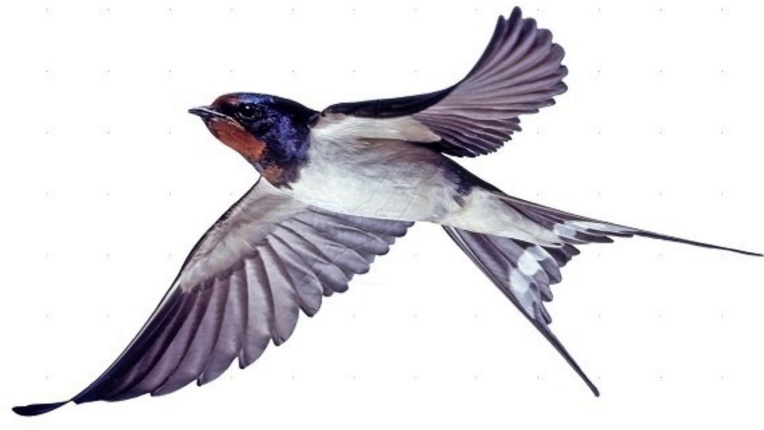 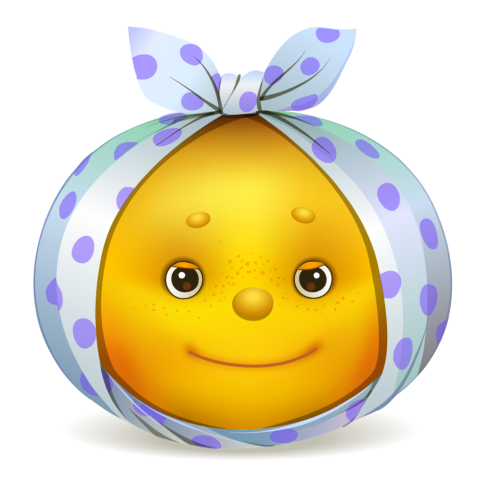 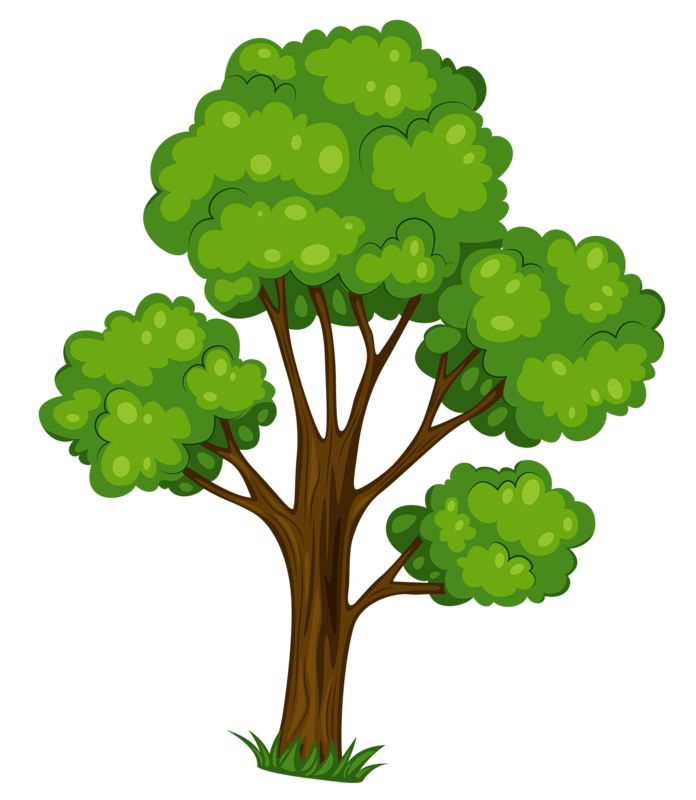 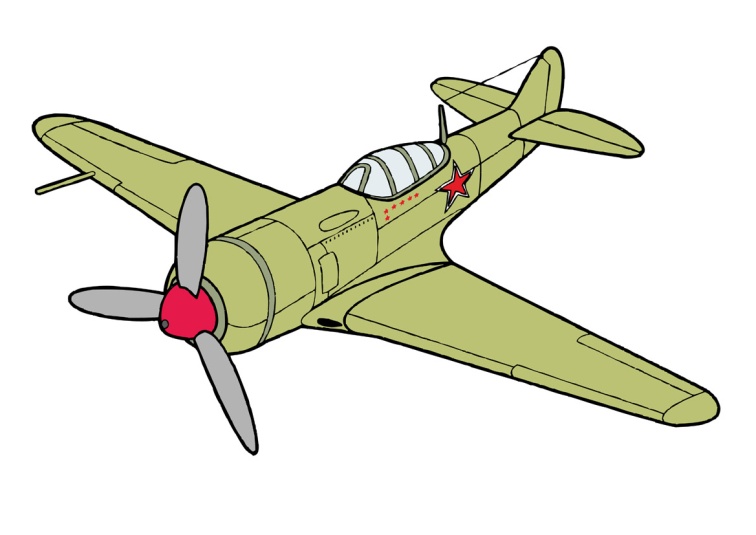 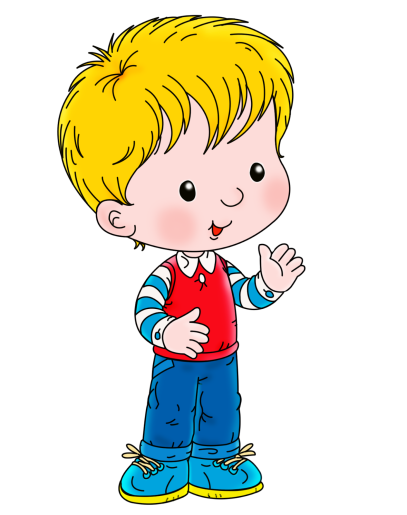 Выбери картинку, к которой подходит вопрос
   Кто катится?
Что летит?
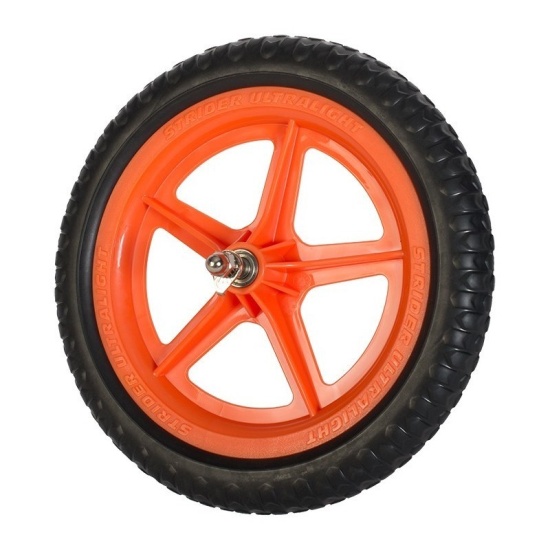 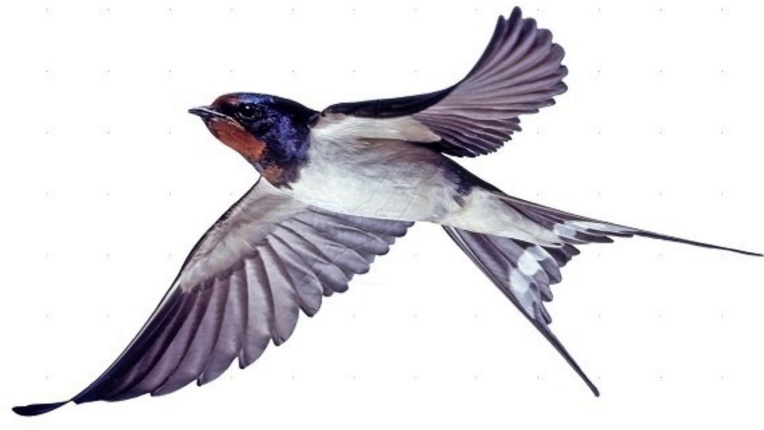 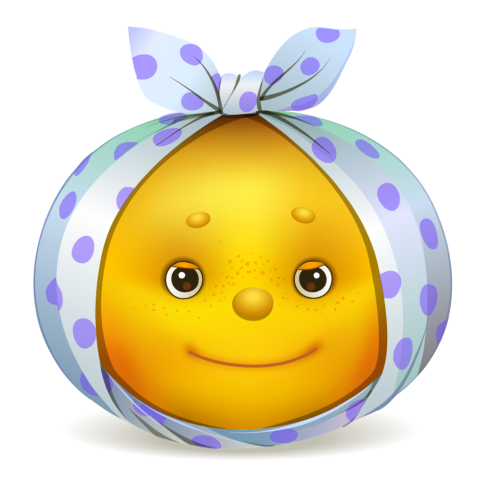 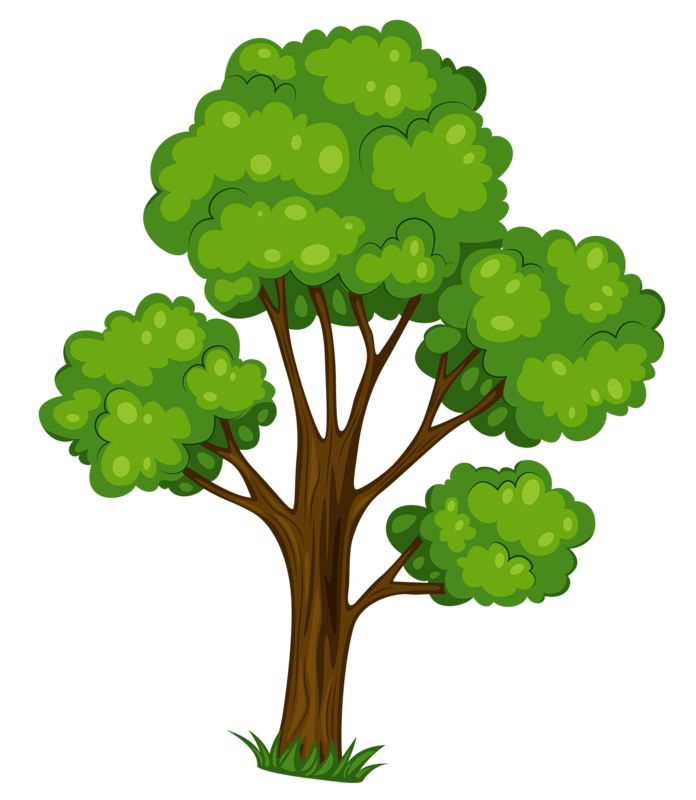 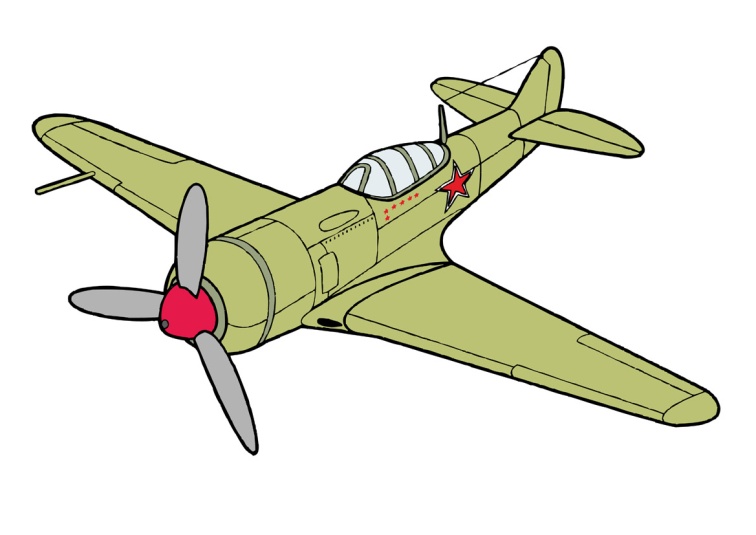 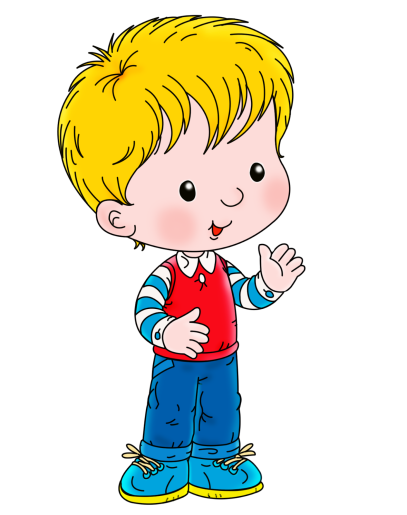 Выбери картинку, к которой подходит вопрос
  Что летит?
Молодец!!!
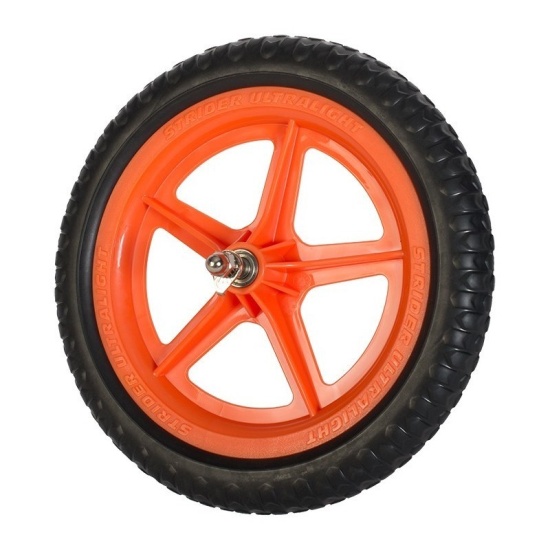 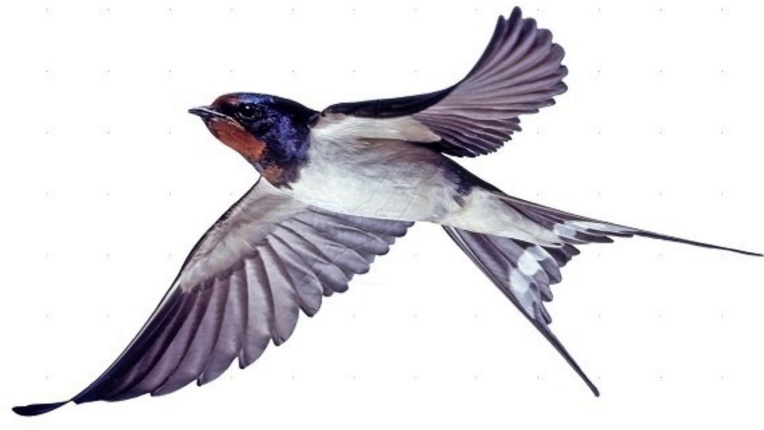 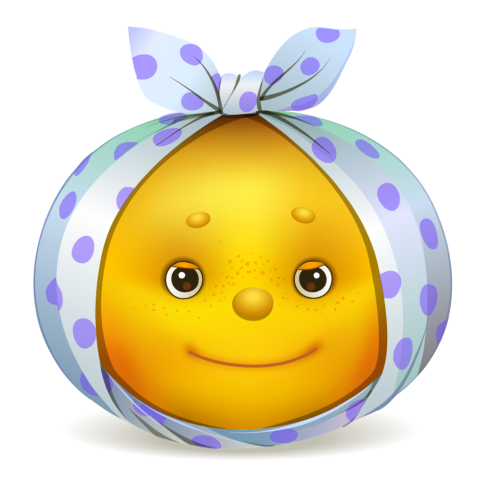 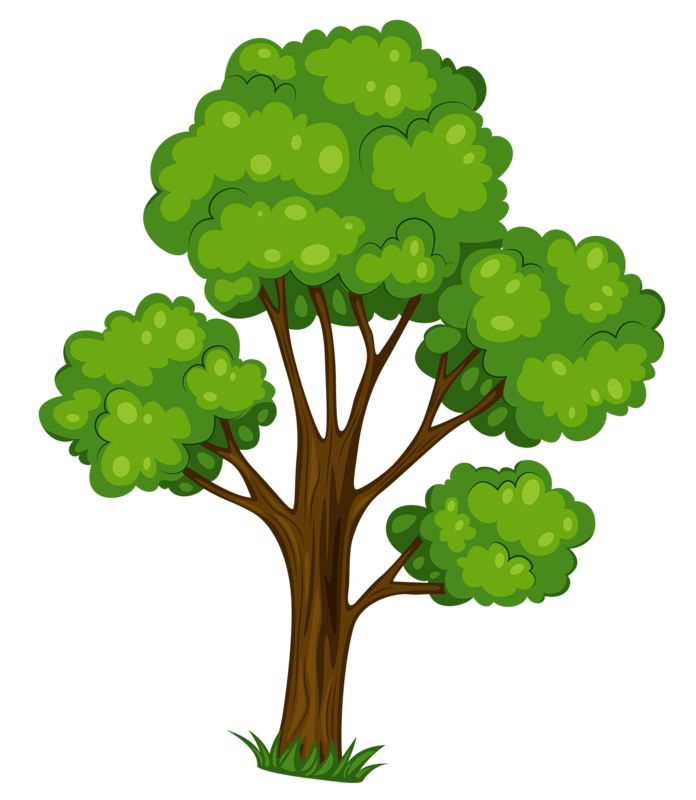 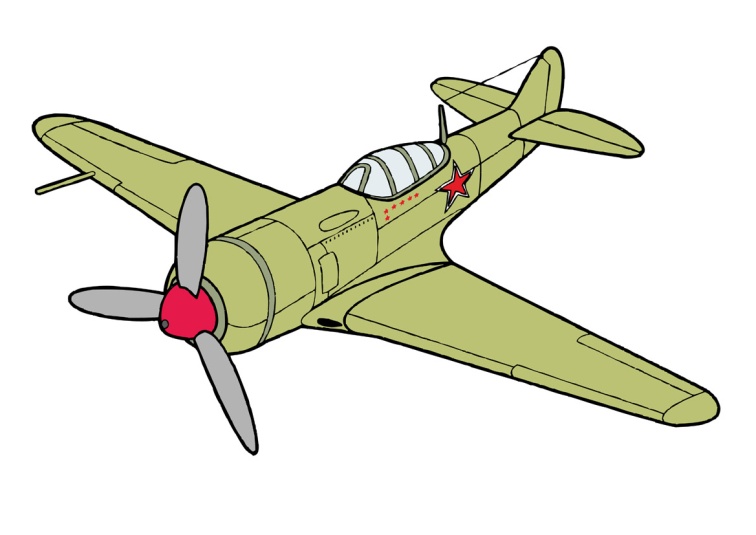 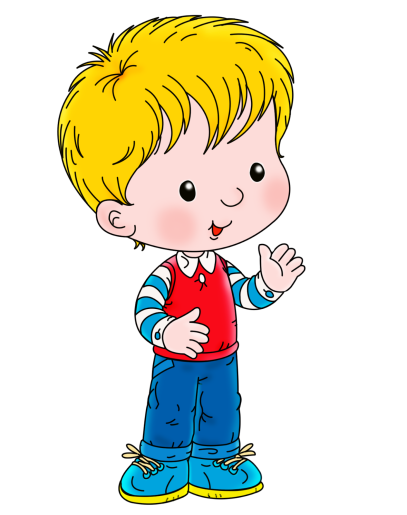 Выбери картинку, к которой подходит вопрос
Кто дует?
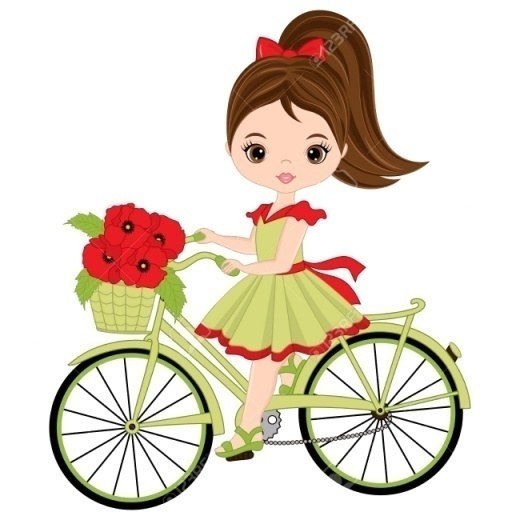 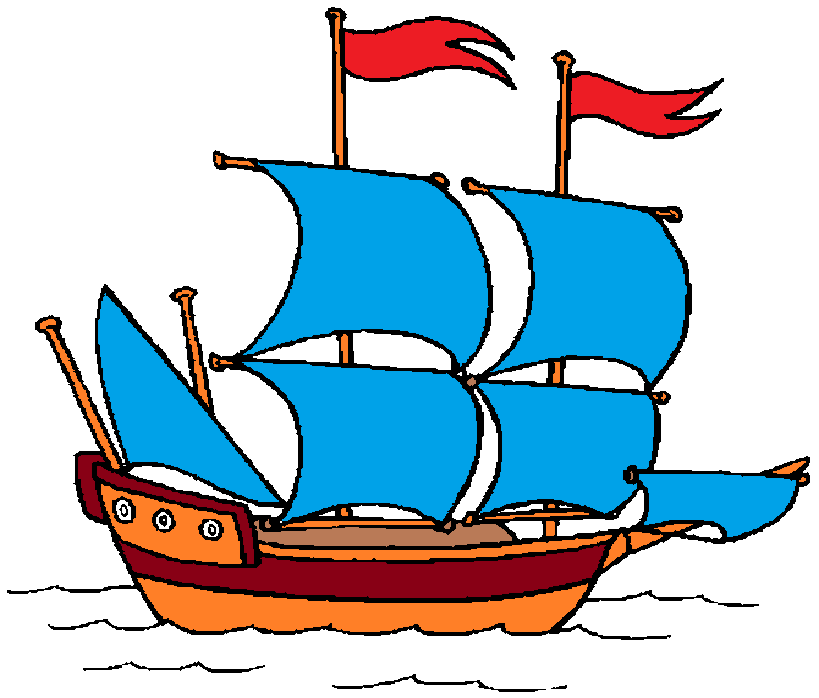 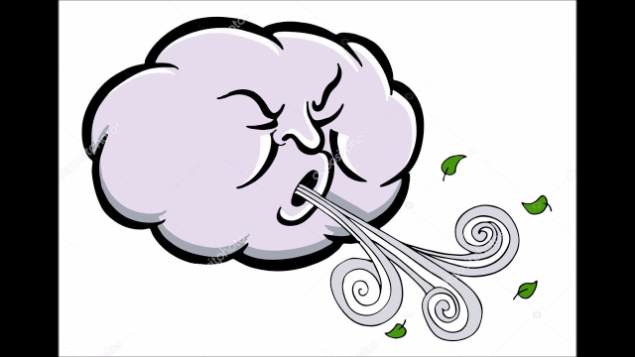 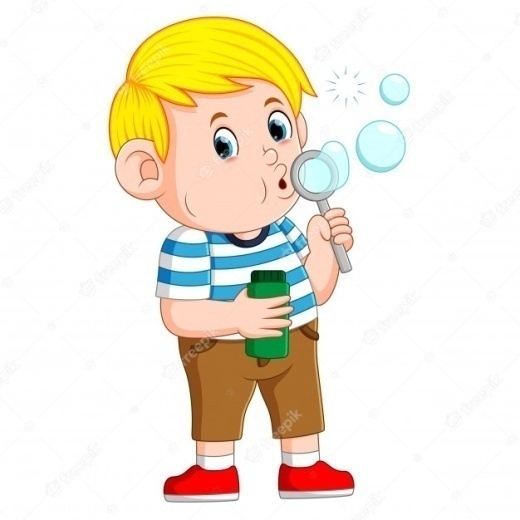 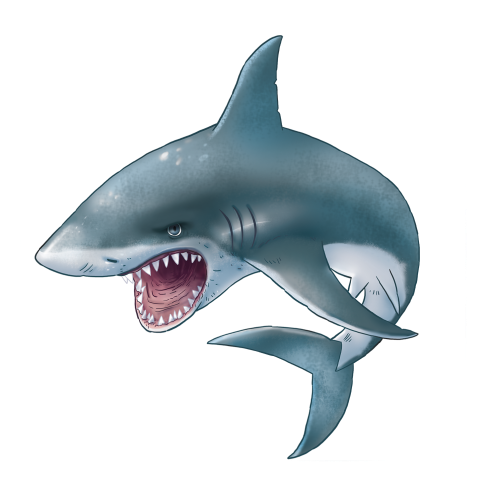 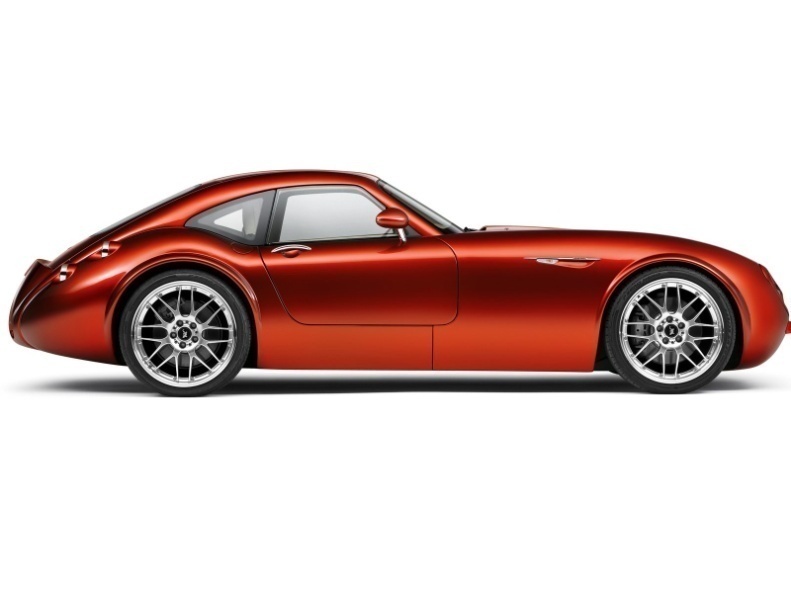 Выбери картинку, к которой подходит вопрос
Кто дует?
Что едет?
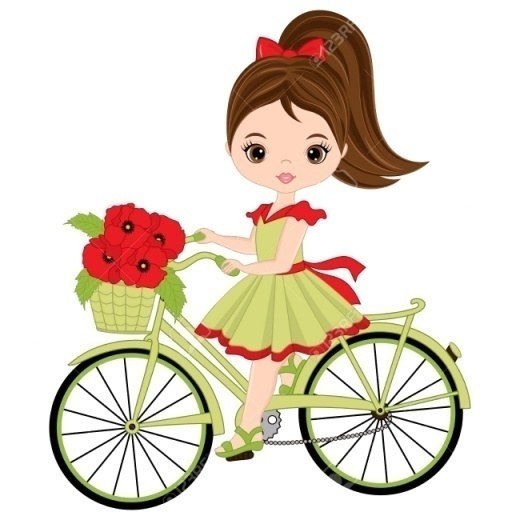 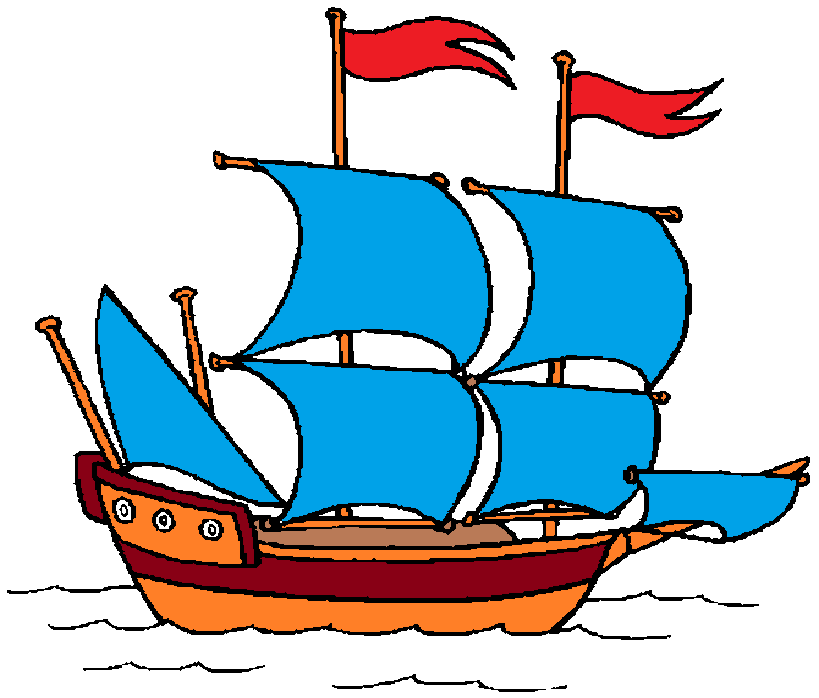 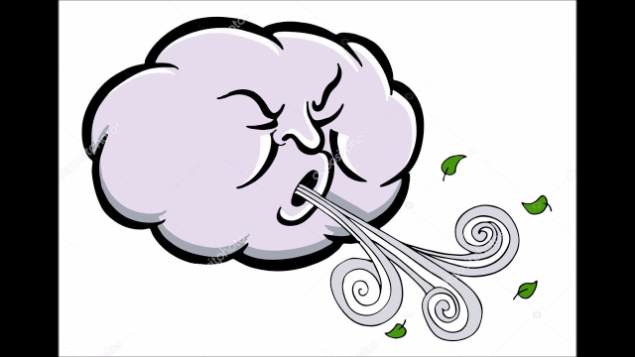 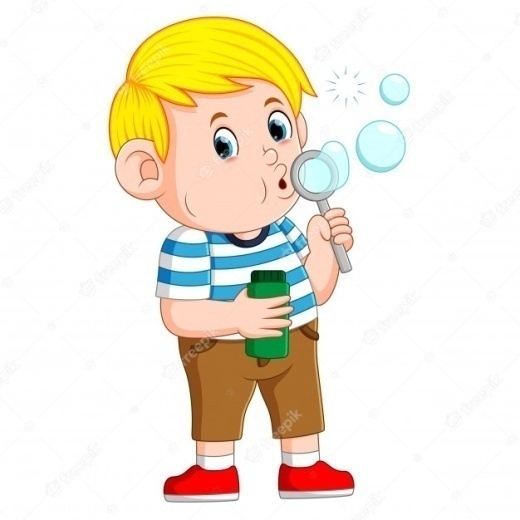 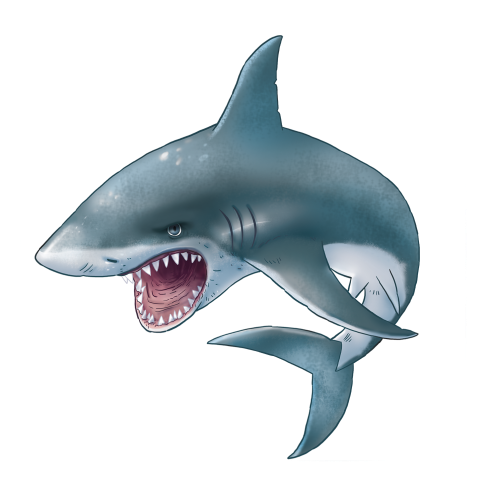 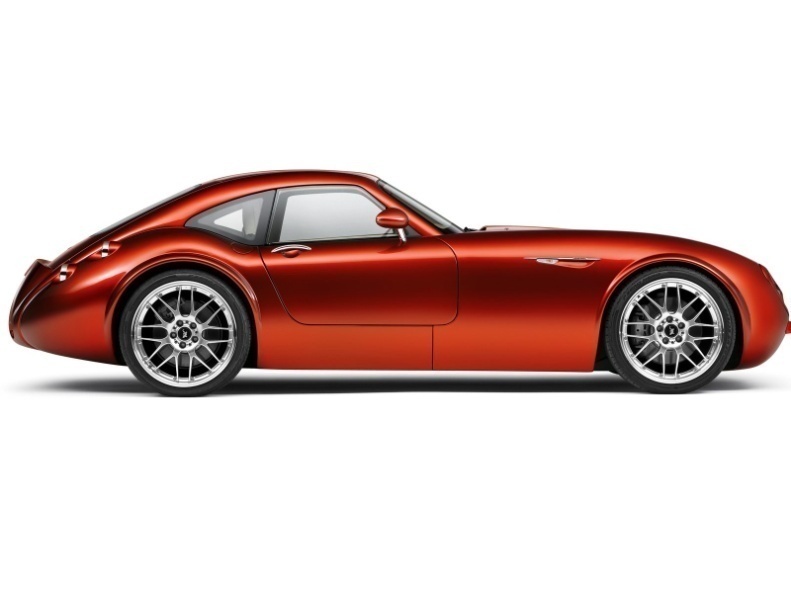 Выбери картинку, к которой подходит вопрос
Что едет?
Что плывет?
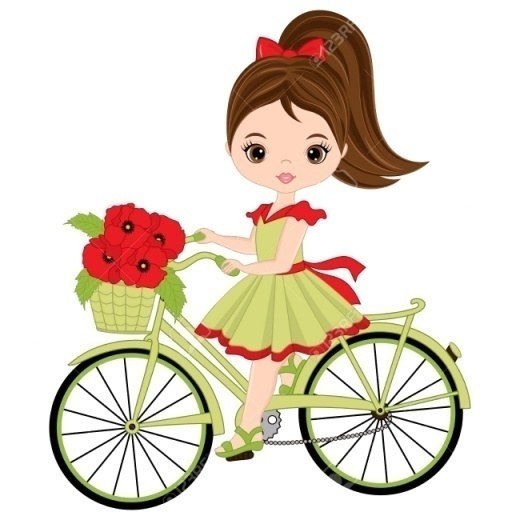 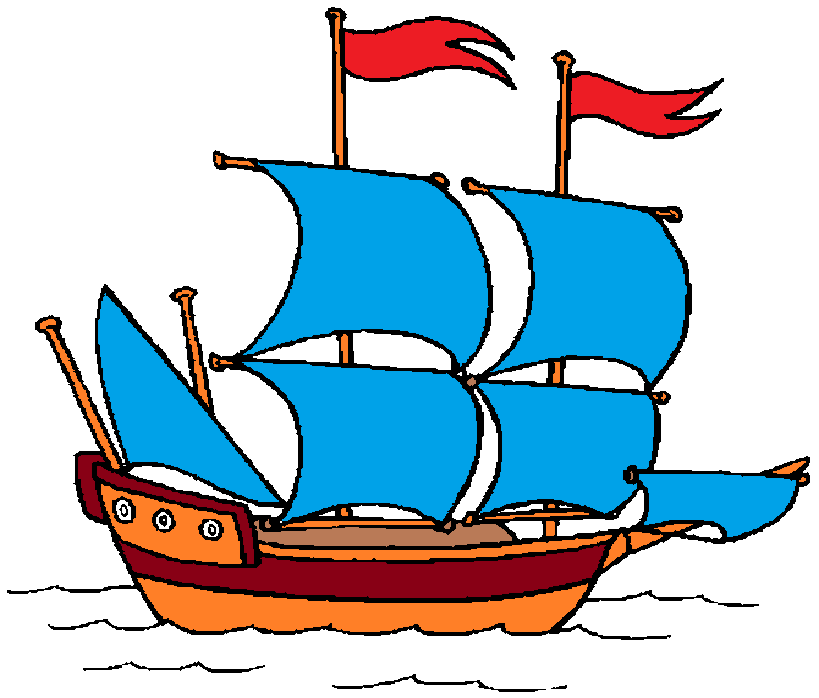 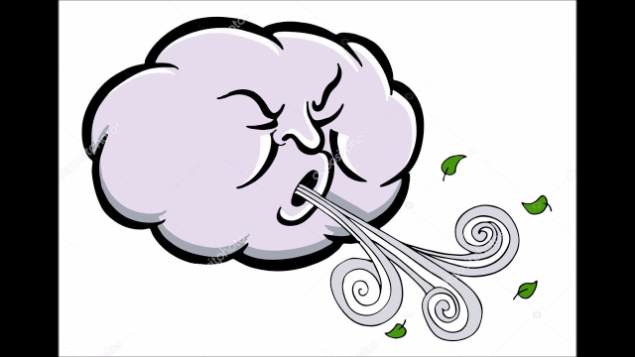 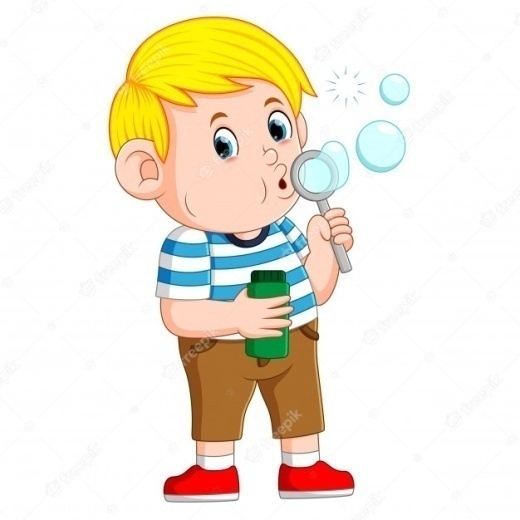 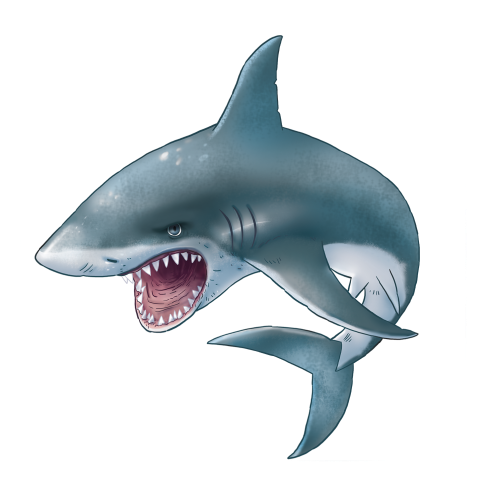 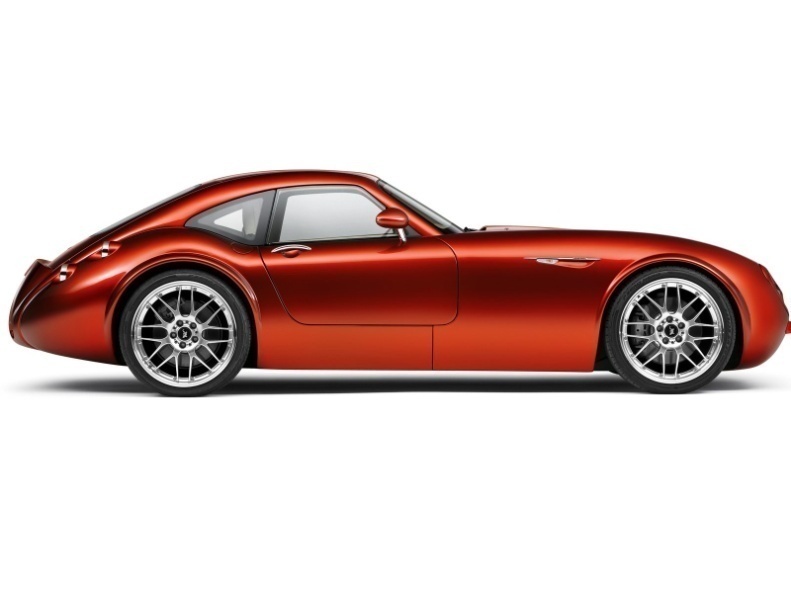 Выбери картинку, к которой подходит вопрос
    Что плывет?
Кто едет?
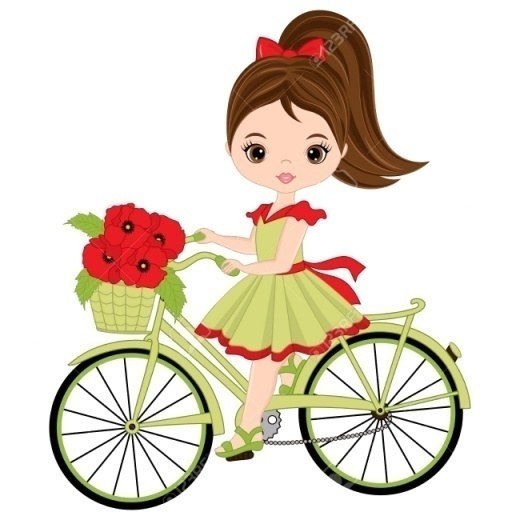 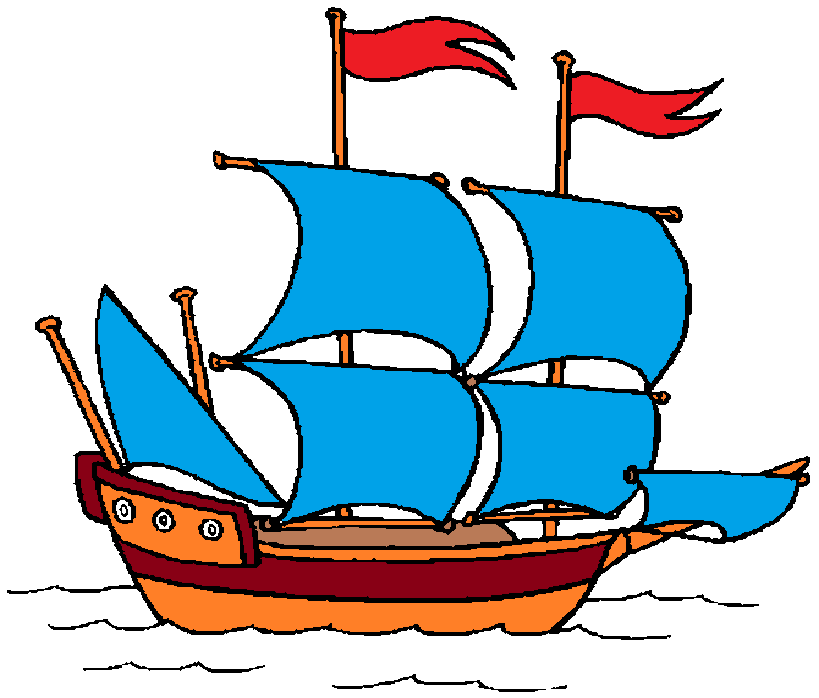 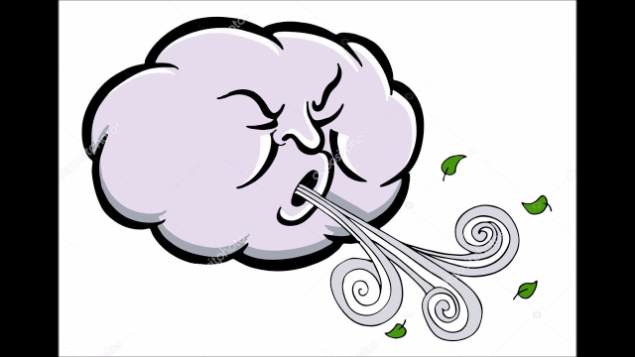 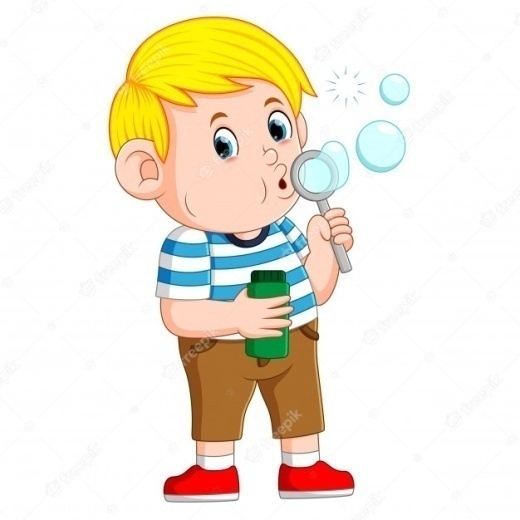 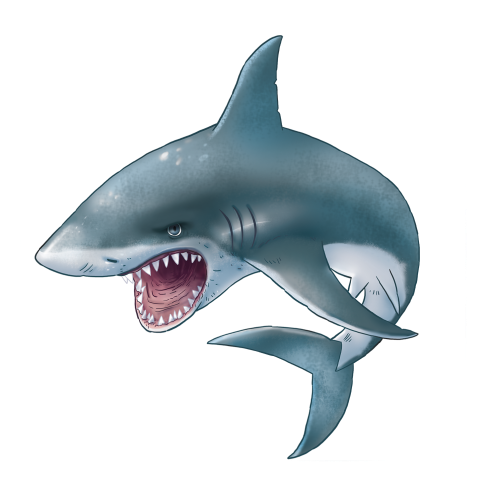 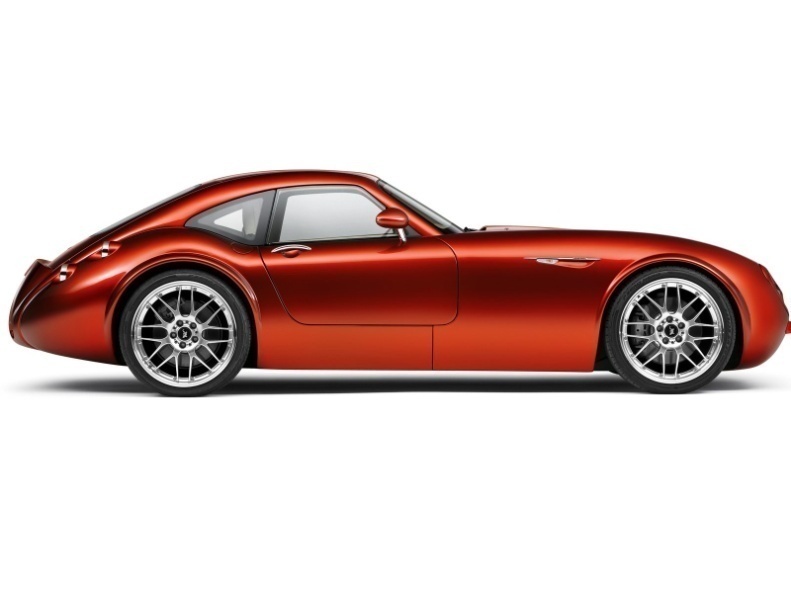 Выбери картинку, к которой подходит вопрос
                   Кто едет?
Что дует?
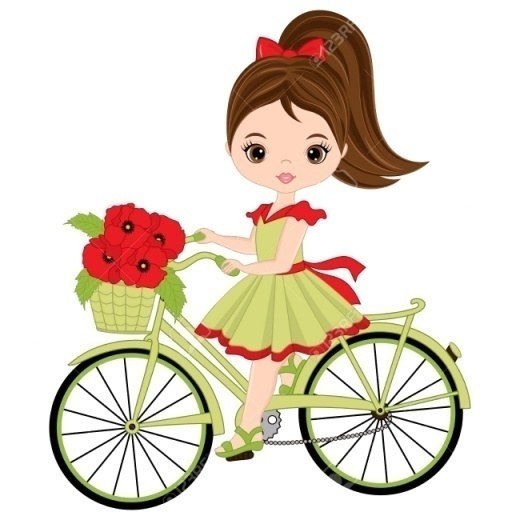 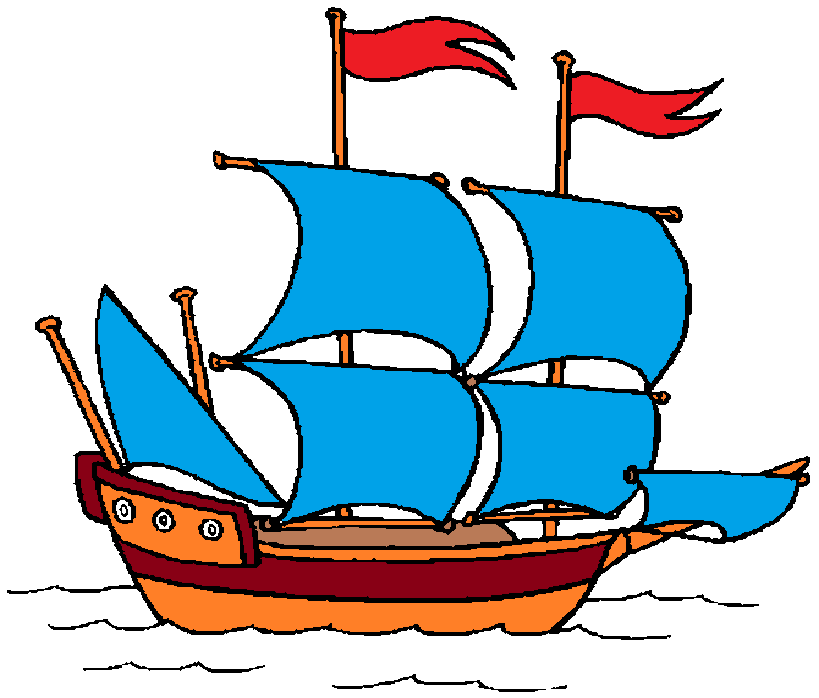 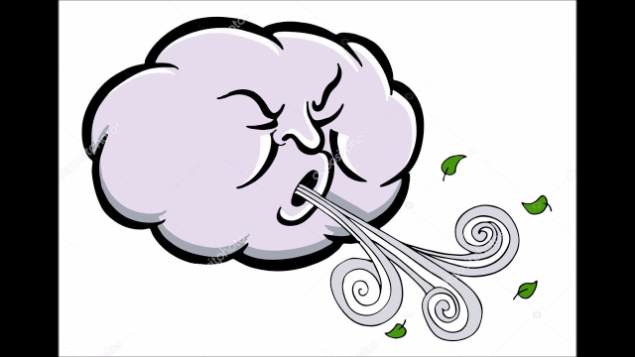 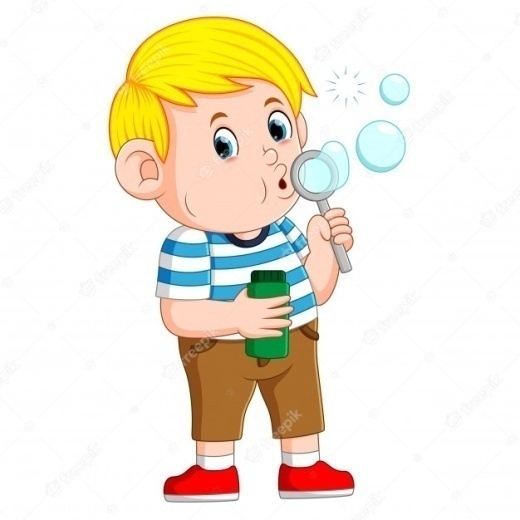 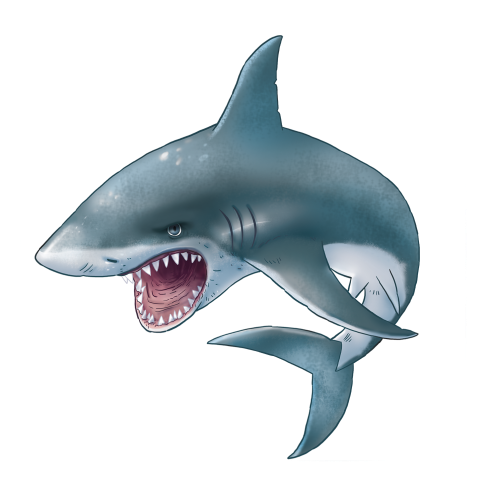 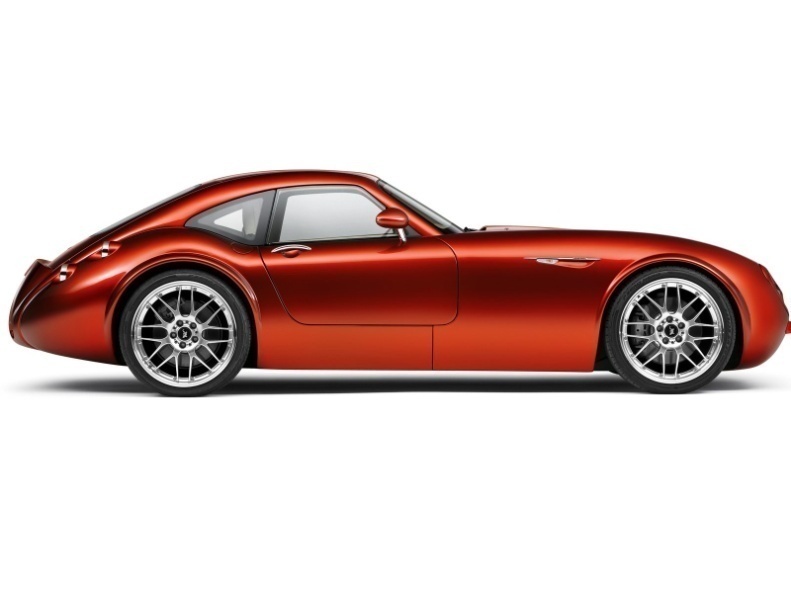 Выбери картинку, к которой подходит вопрос
                   Что дует?
Кто плывет?
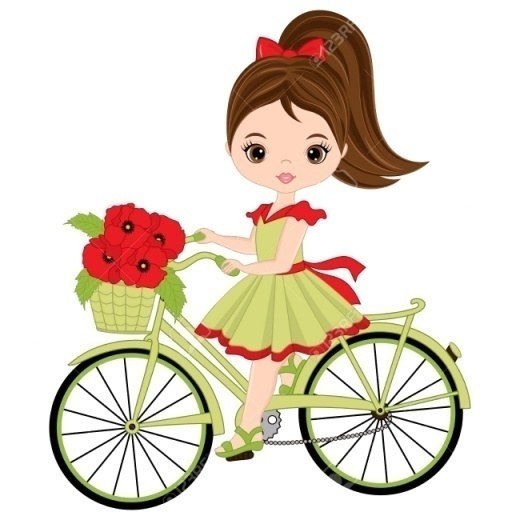 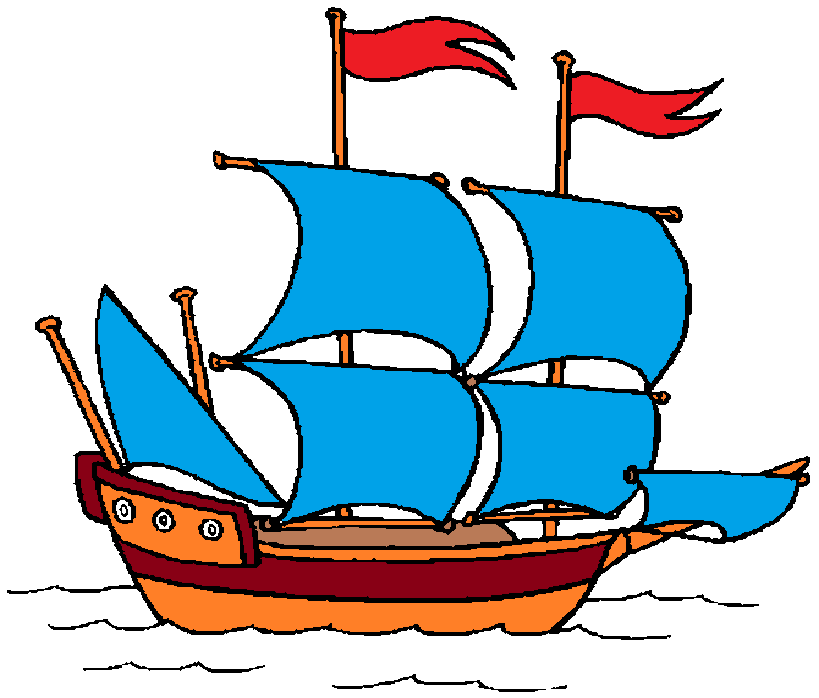 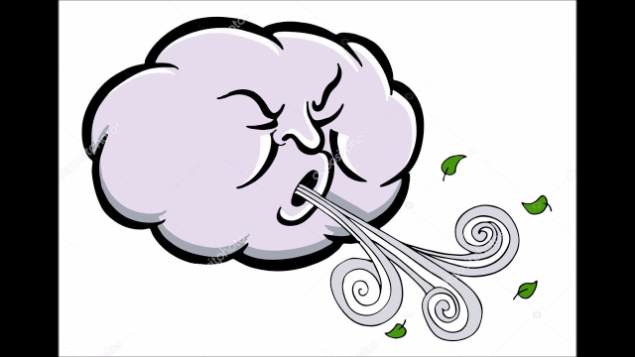 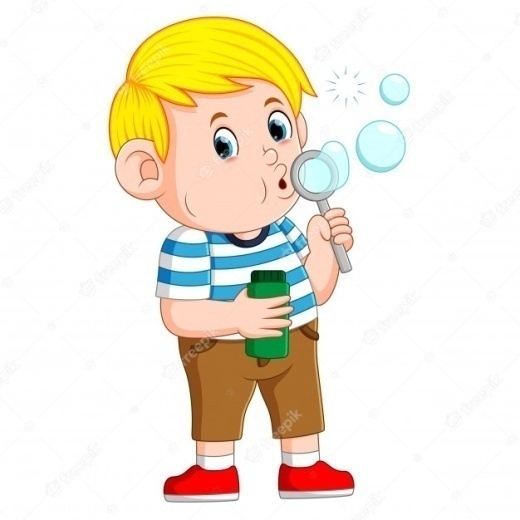 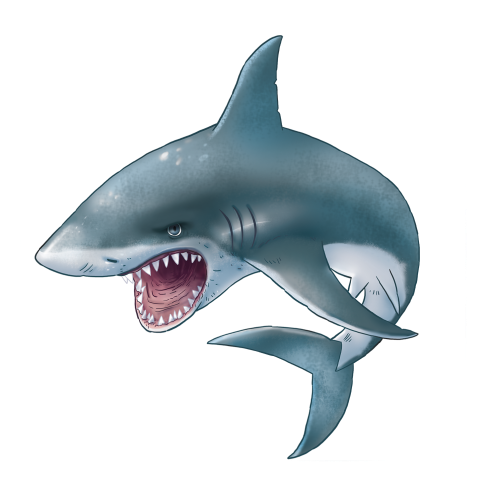 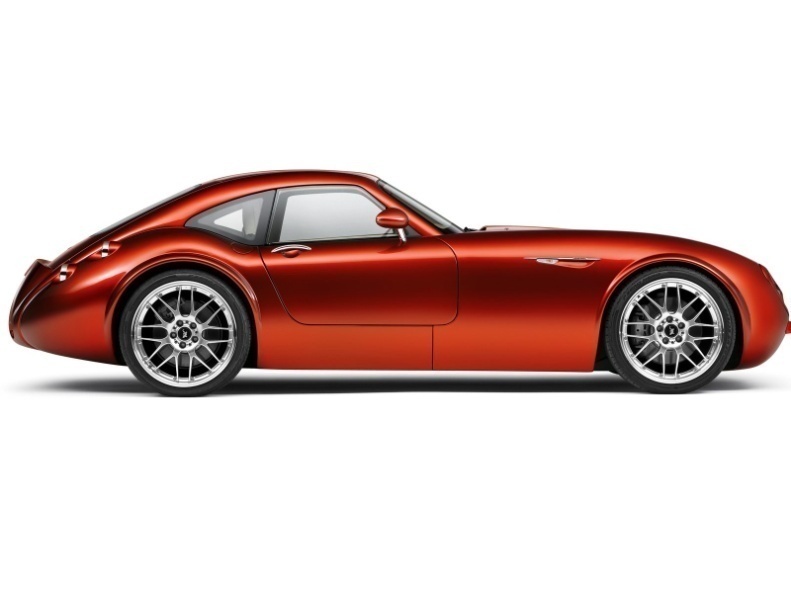 Выбери картинку, к которой подходит вопрос
                   Кто плывет?
Молодец!!!
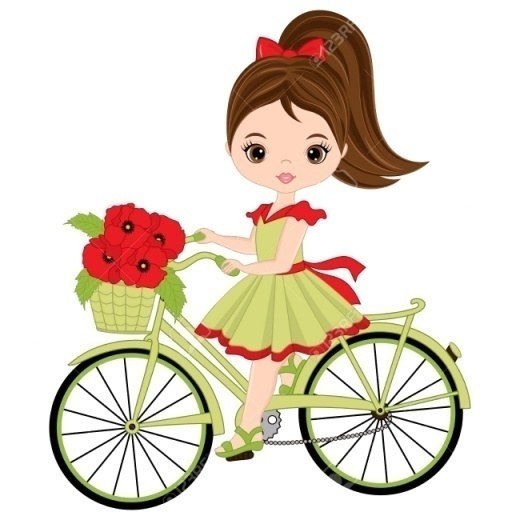 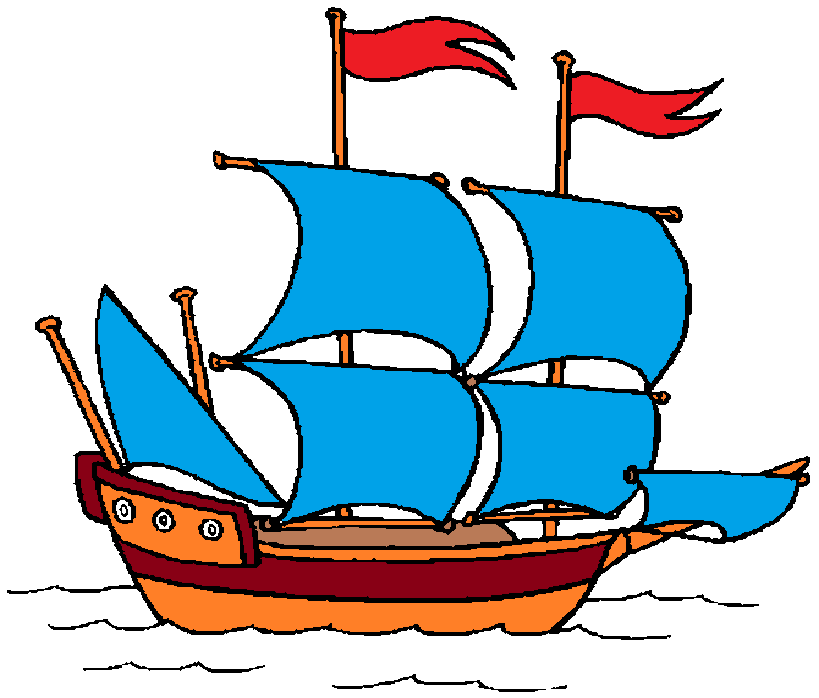 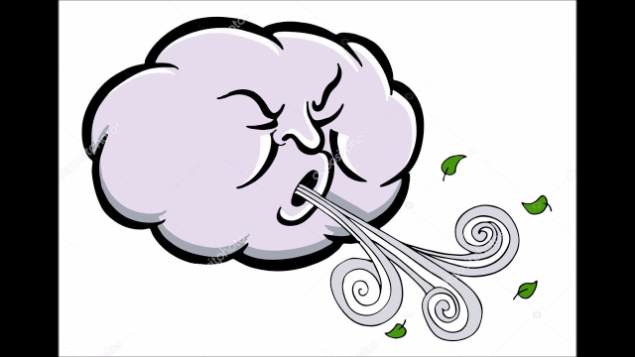 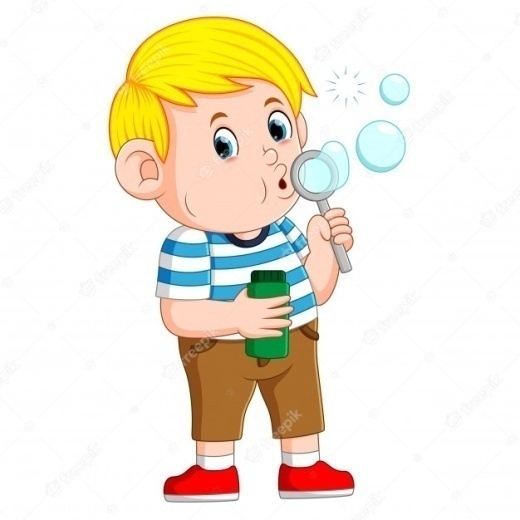 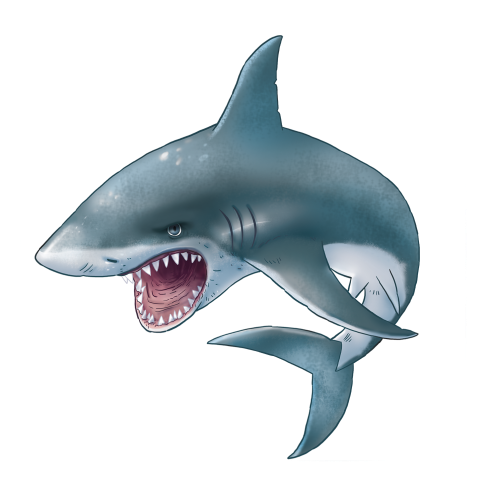 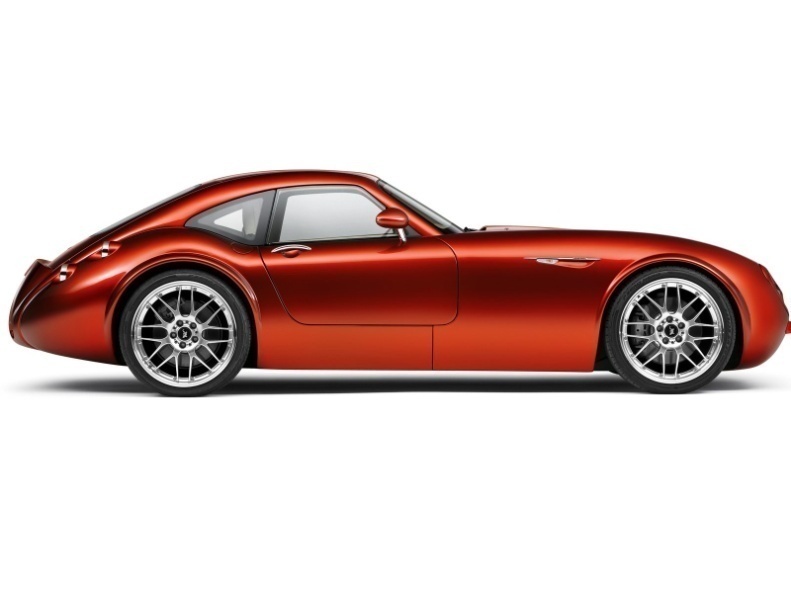 Выбери предметы (5), про которые можно спросить
                   Кто это?
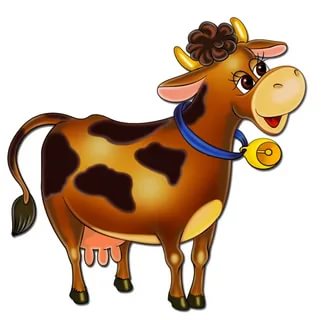 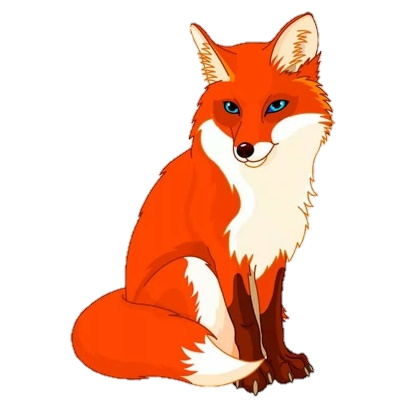 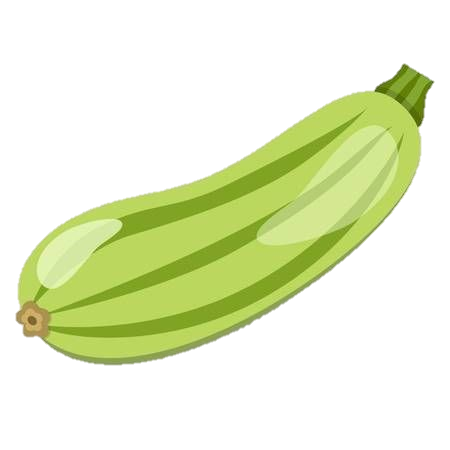 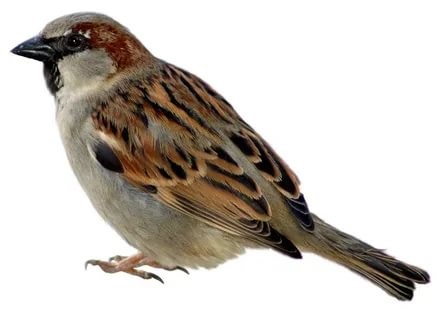 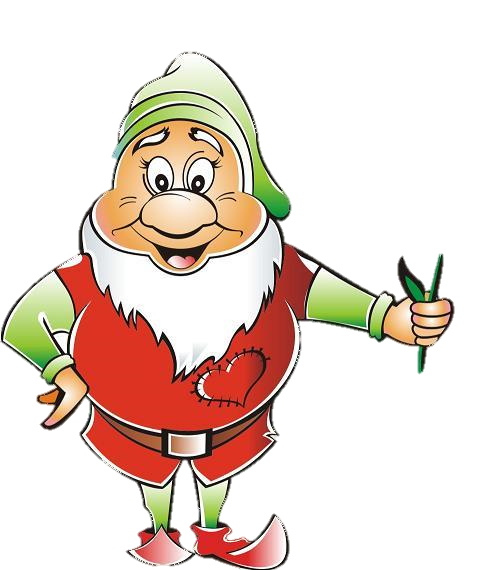 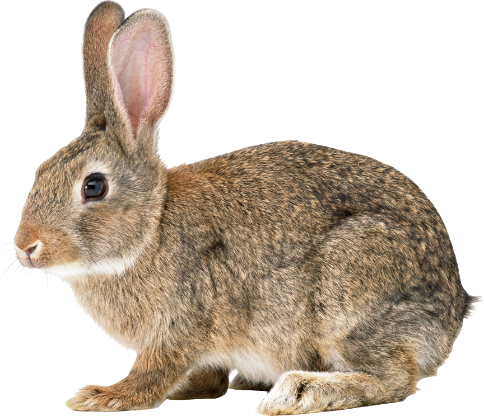 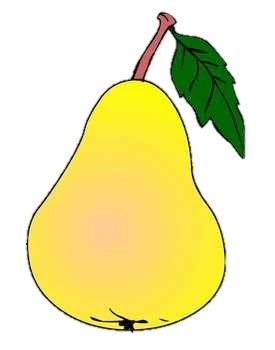 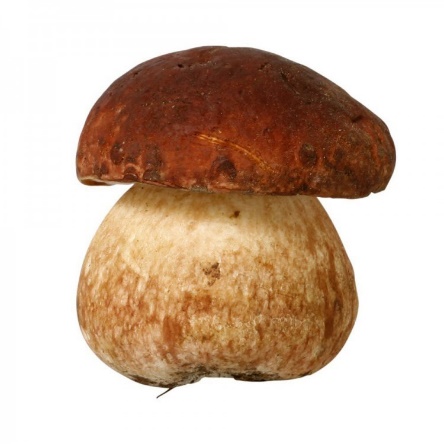 Найди как можно больше предметов, про которые можно спросить , 
про которые можно спросить  Что это?
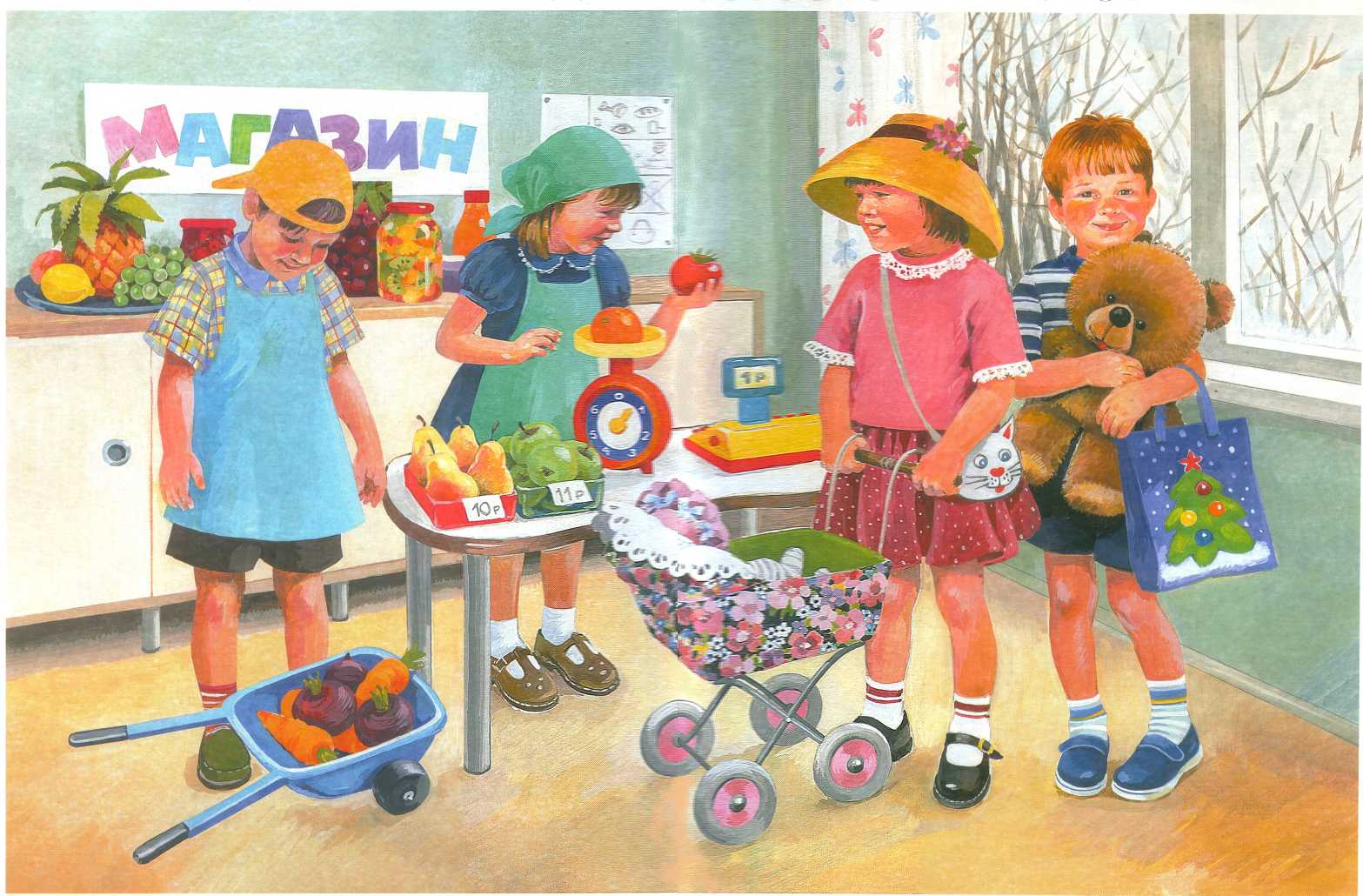 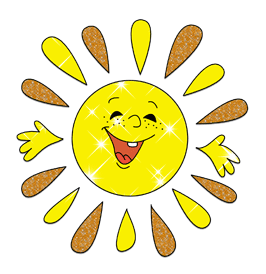